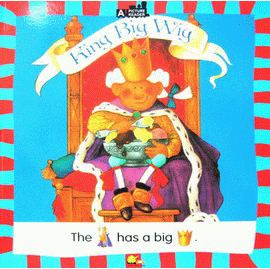 King Big Wig
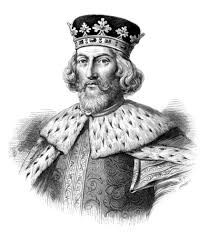 King
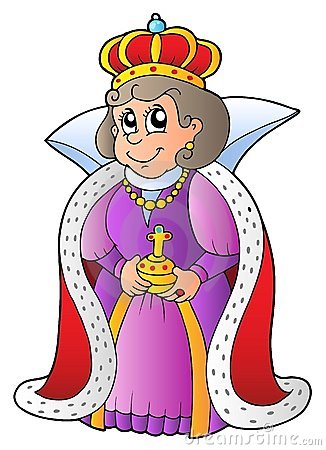 Queen
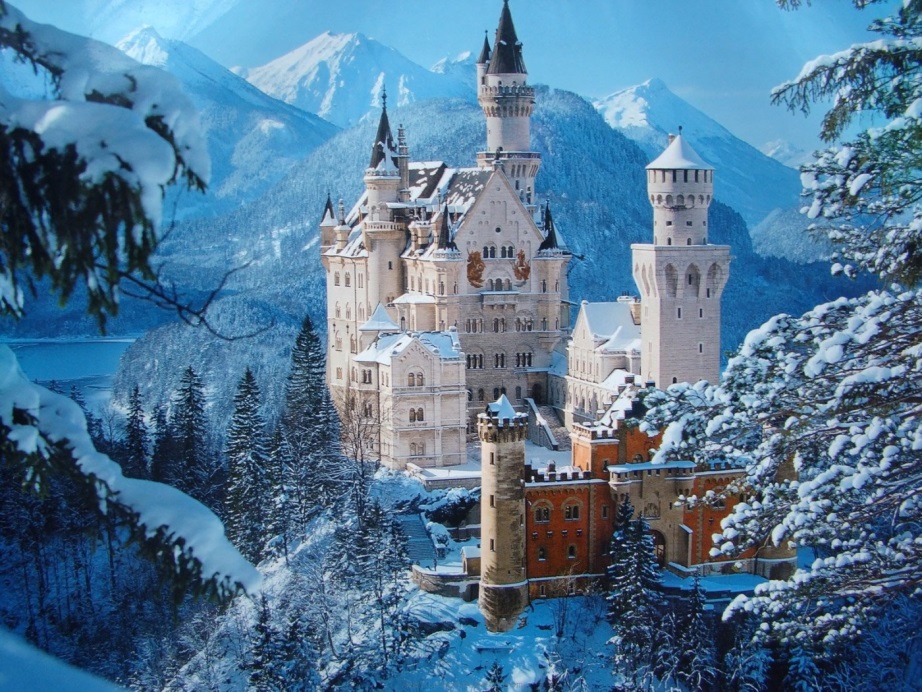 castle
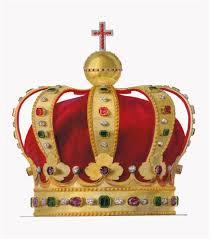 crown
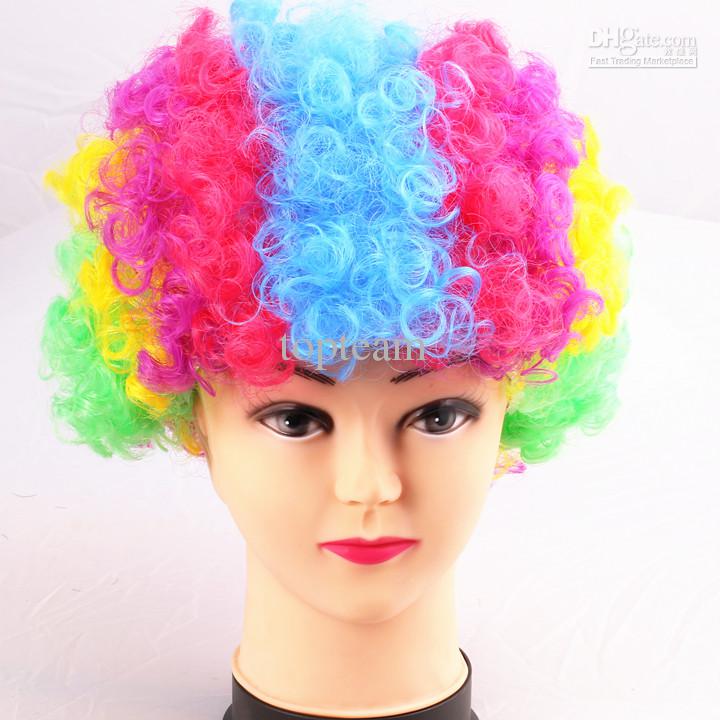 wig
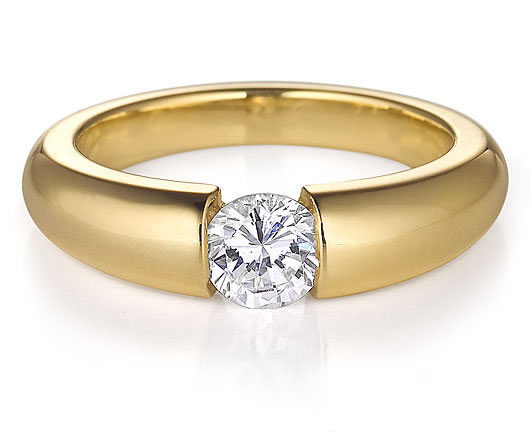 ring
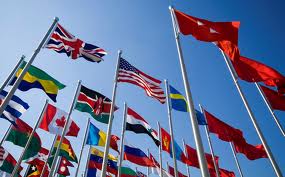 flag
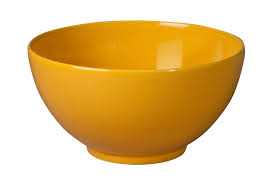 bowl
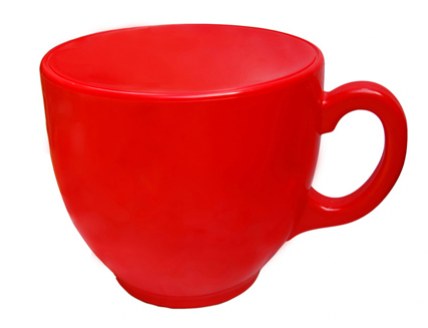 cup
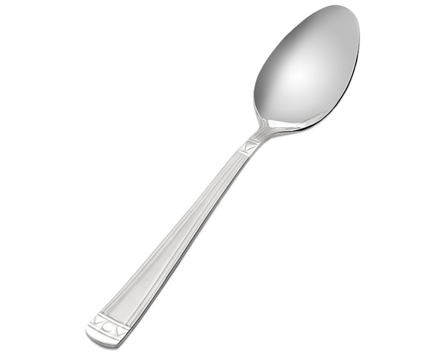 spoon
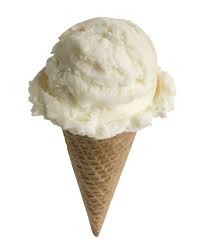 ice cream
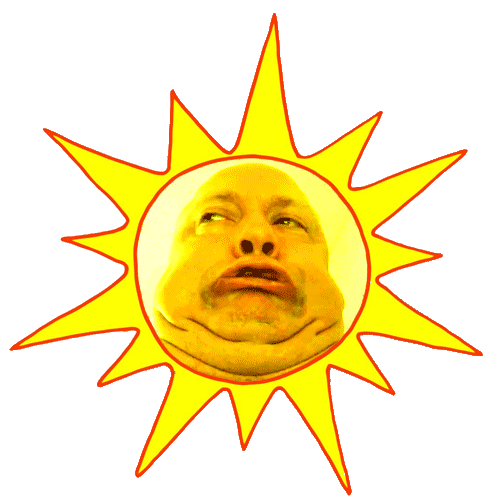 sun
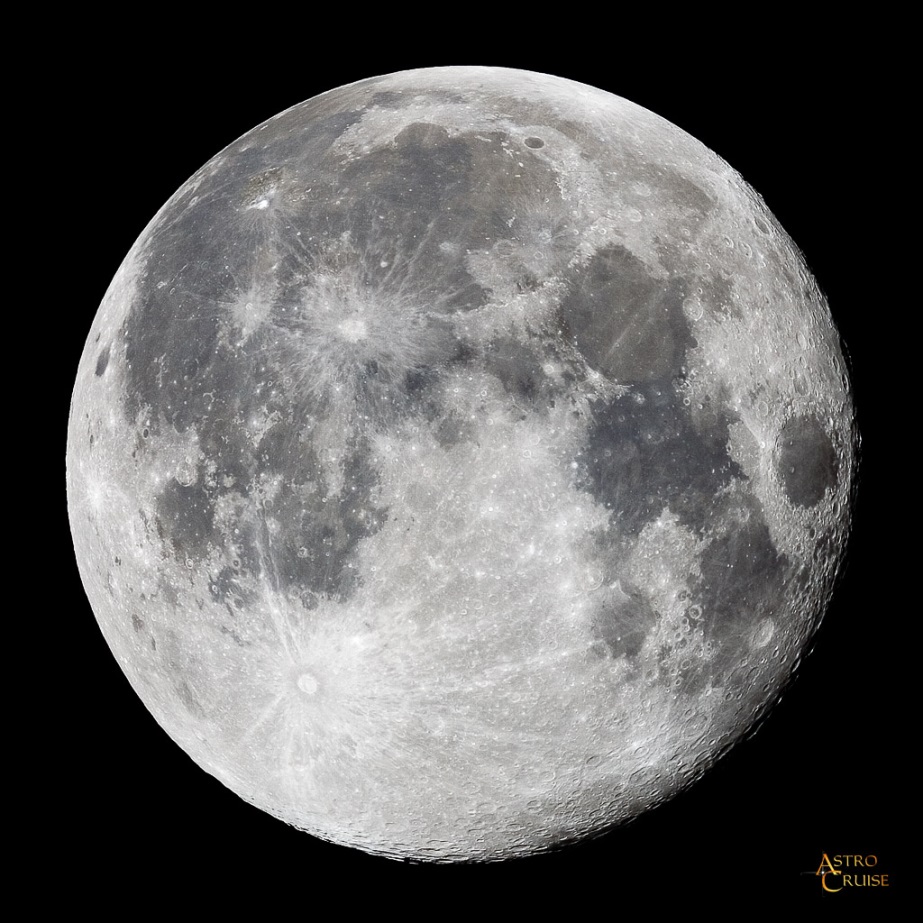 moon
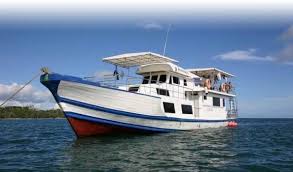 boat
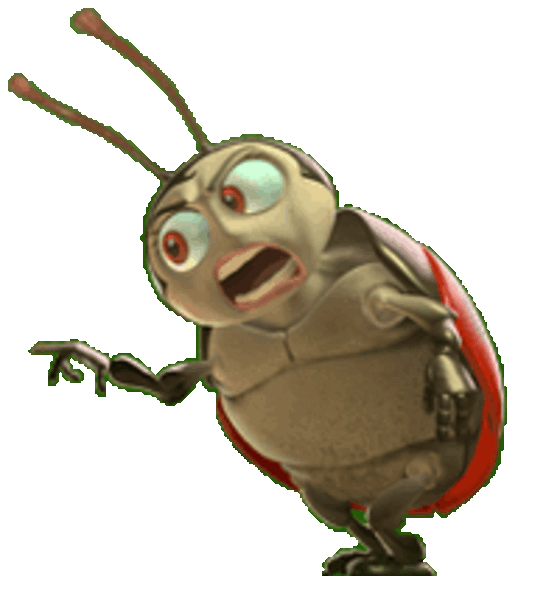 bug
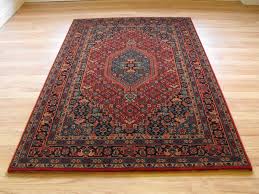 rug
Tic Tac Toe – Boys Vs. Girls
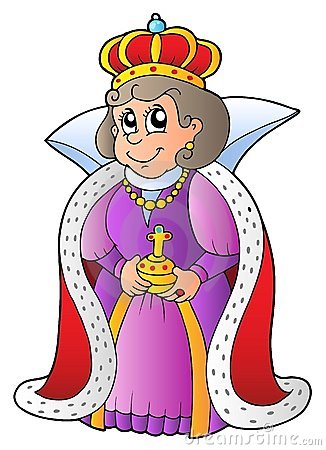 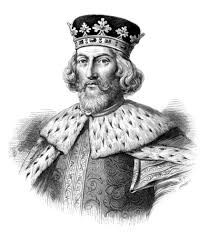 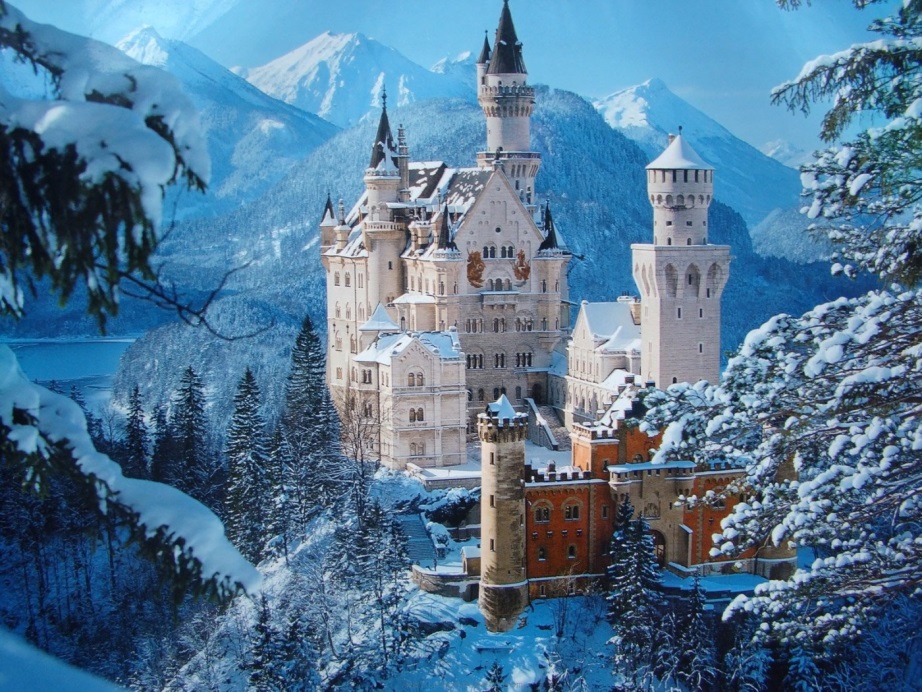 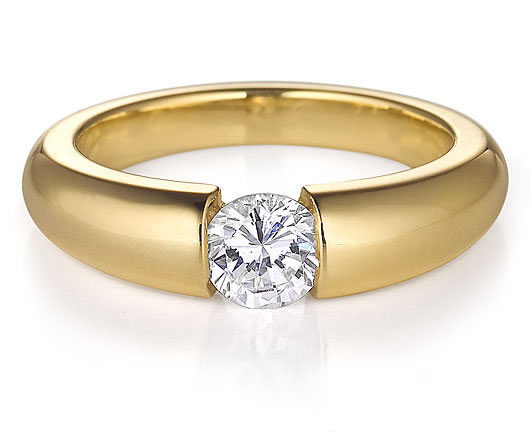 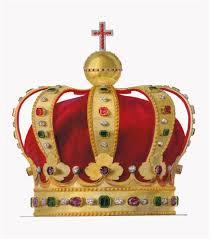 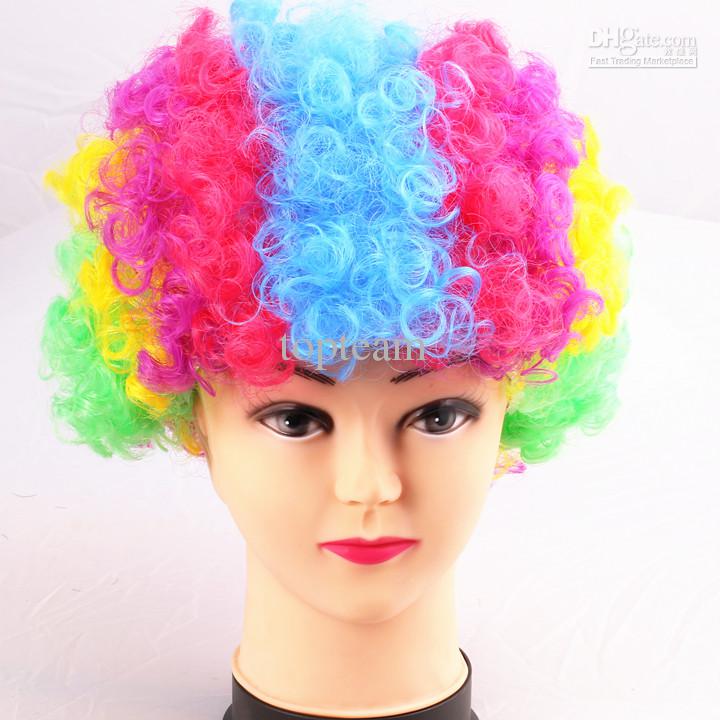 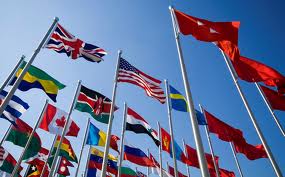 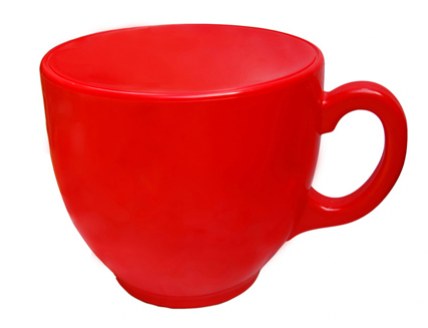 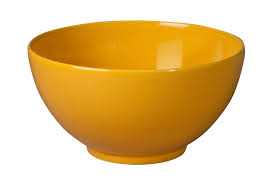 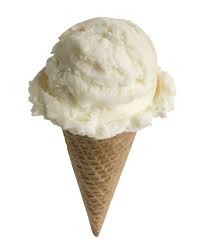 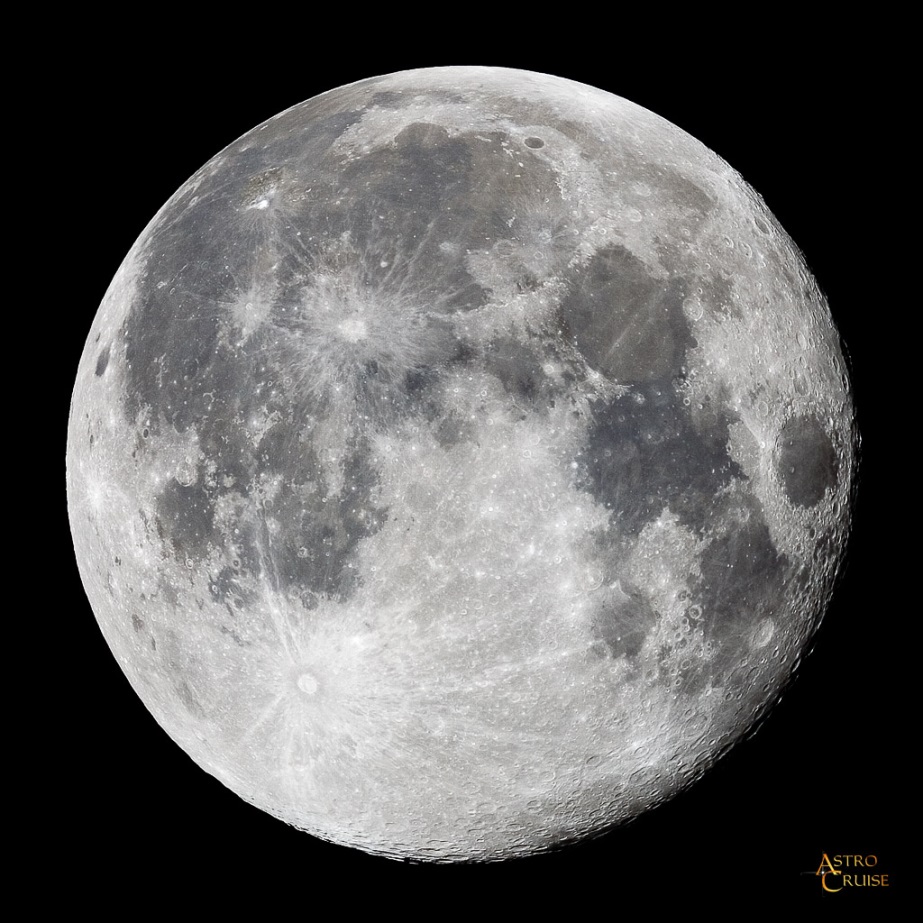 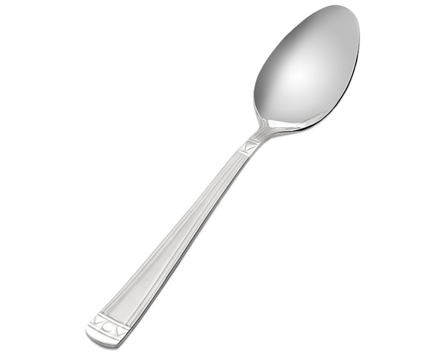 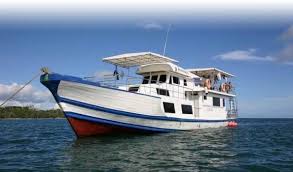 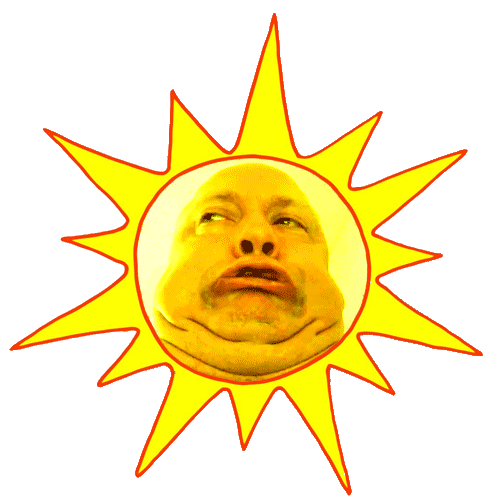 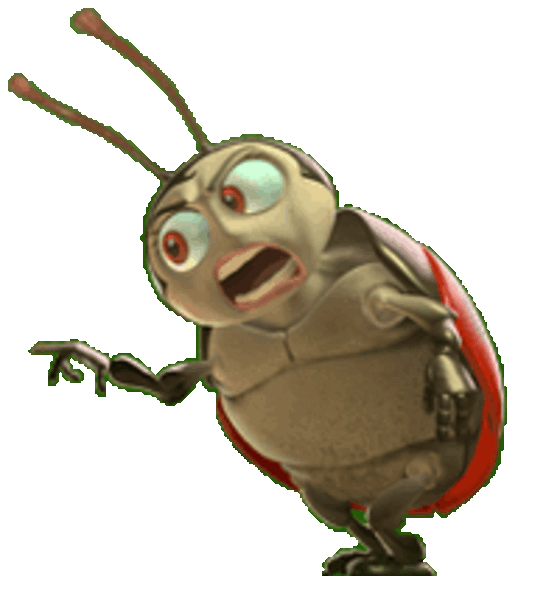 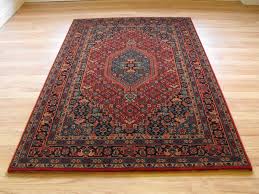